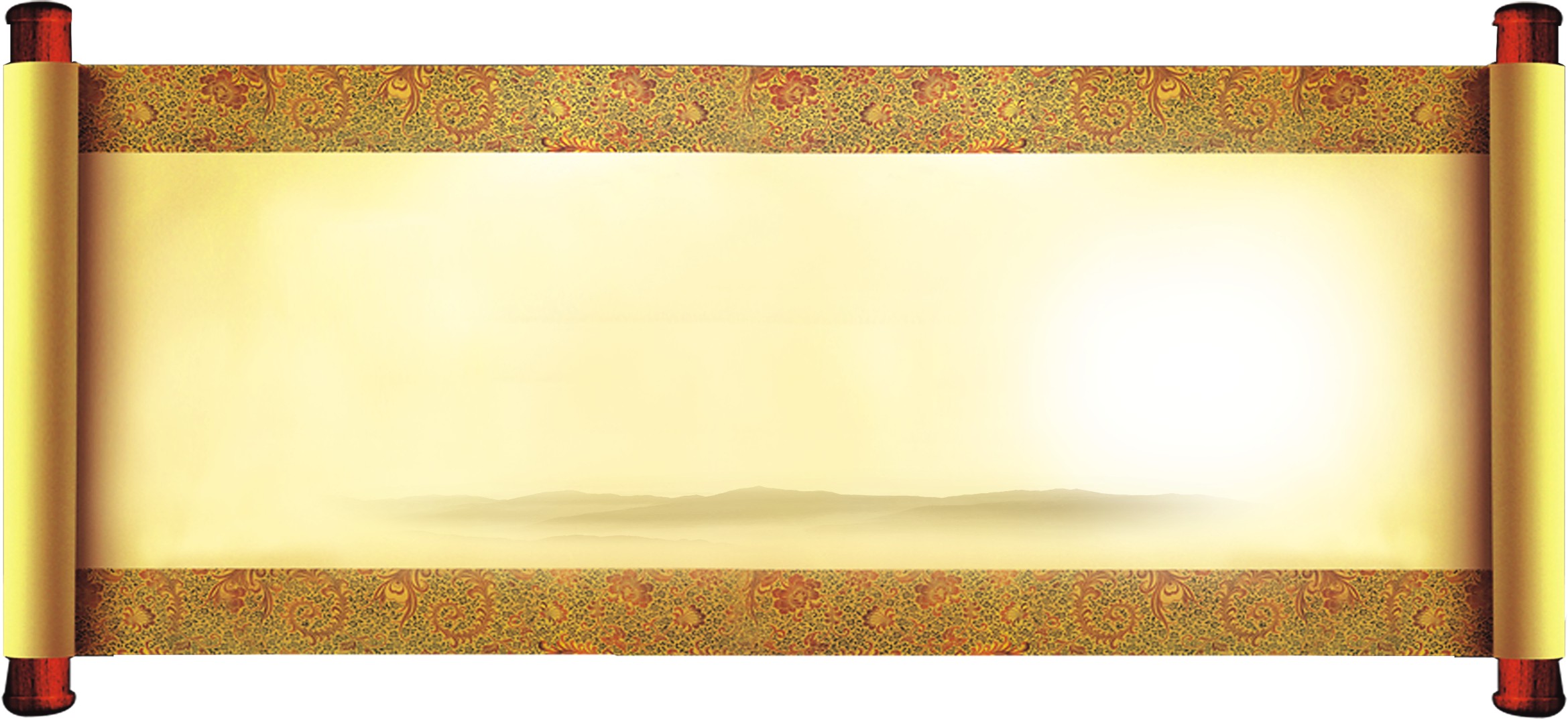 尹华荣学术思想
主讲人：王新
（德阳市中西医结合医院中医内科
尹华荣老师学术继承人）
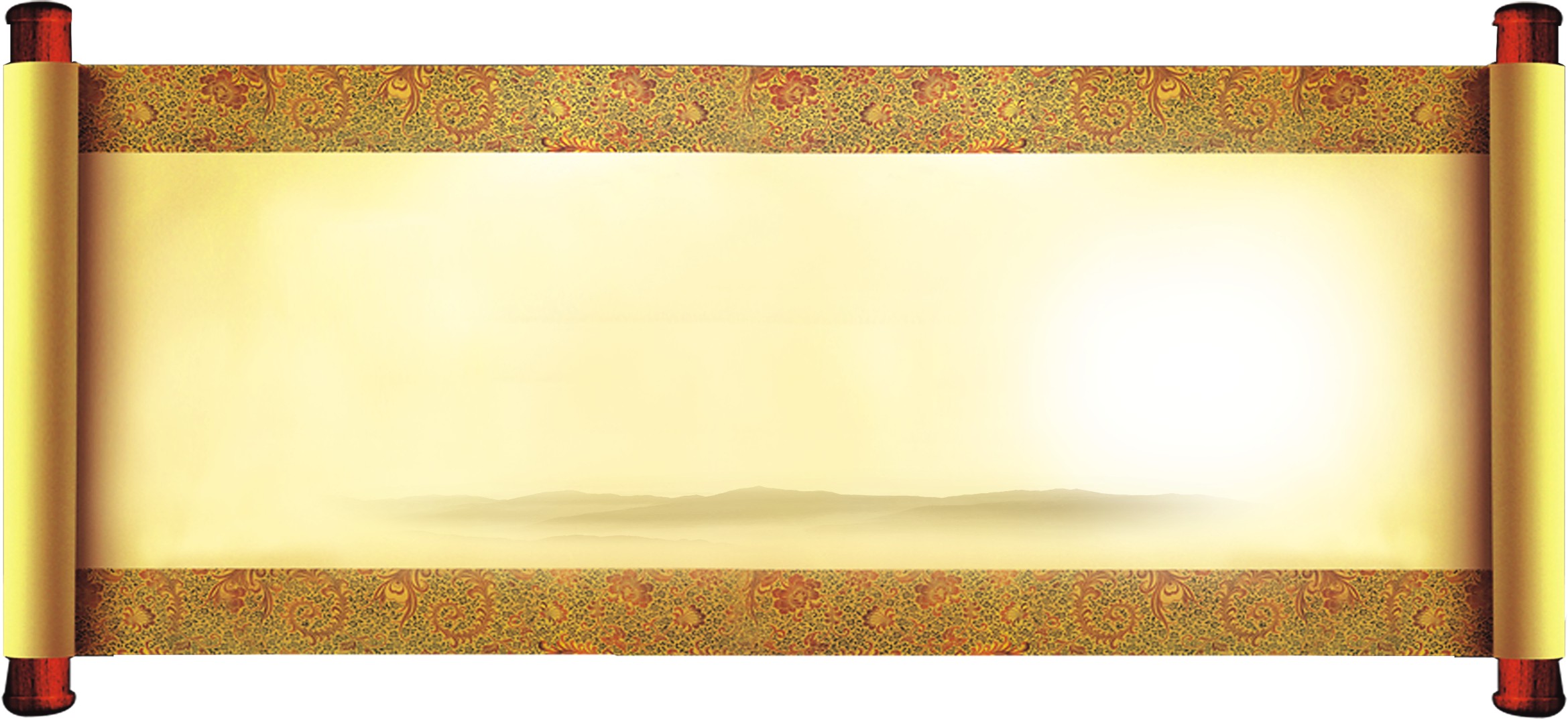 主讲人简介
王新副主任医师，成都中医药大学老年病中医内科硕士研究生毕业，系四川省拨尖中青年中医师，国家第五批老中医药专家学术经验继承人，有二十余年的临证经验，在国家级核心期刊上发表论文10余篇。
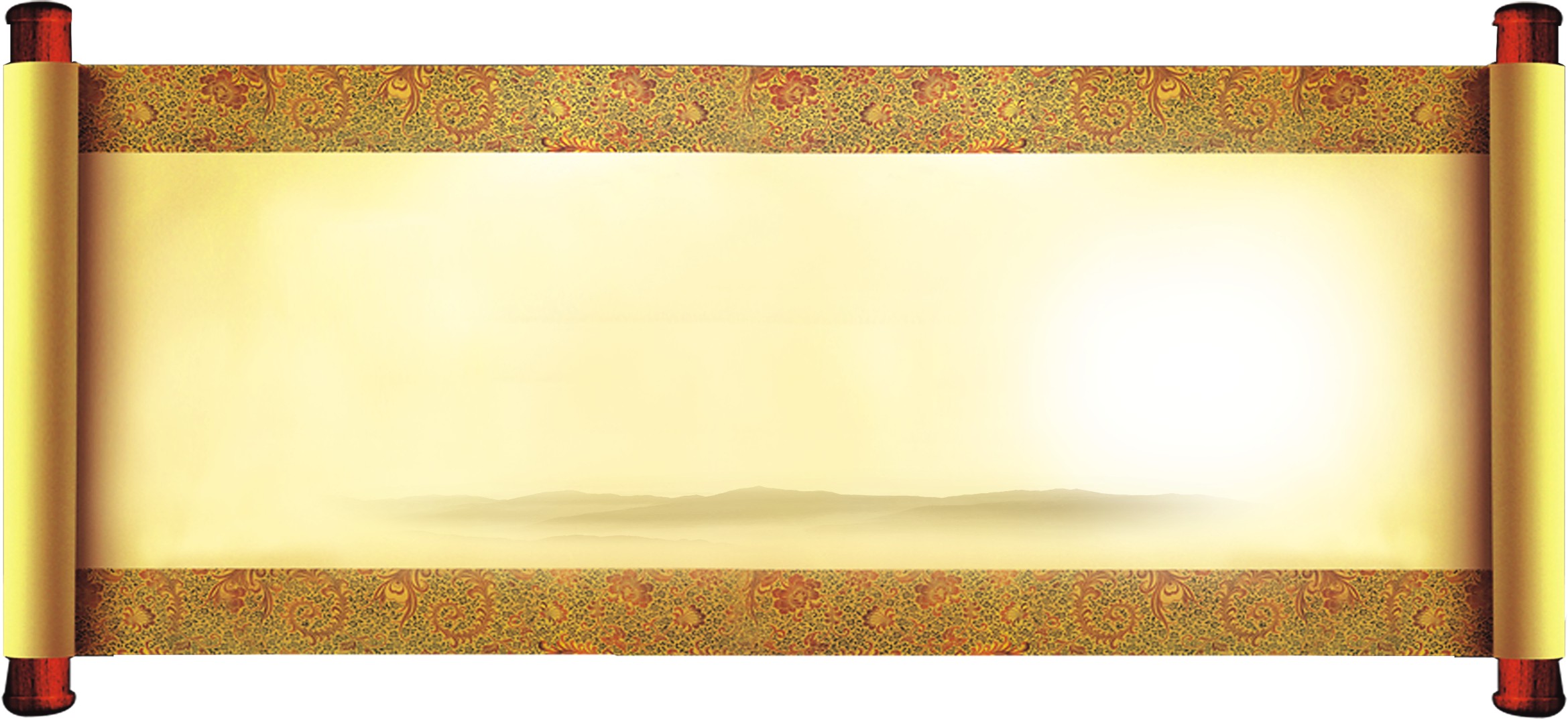 专 家 简 介
尹华荣主任医师系四川省名中医，国家第四、五批老中医药专家学术经验继承指导老师，有五十余年的临证经验，对内、外、妇、儿科的常见病、疑难病积累了丰富的临床经验，现系统介绍其学术思想及临证经验与同道讨论。
尹华荣老师学术渊源 名师继承，中西结合。
尹华荣教授，德阳市及四川省名老中医，国家级名老中医学术继承指导老师。
    幼承家学中医，华西医科大学本科毕业，中西医结合。
      师承熊安民老中医，德阳市首届十大名中医之一。
尹华荣老师学术及临床诊疗特点
具备了扎实的中西医两套理论和丰富的临床诊疗经验，能做到西医诊断清楚，中医辨证施治准确。在治疗上，他既注重传统的理、法、方、药，又能融入现代医学和中西医结合的新观点，做到简、便、廉、效、安全，使病人乐于接受治疗。
尹华荣老师学术及临床诊疗特点
从事中医工作50余年，熟读中医经典，对《黄帝内经》《伤寒论》《景岳全书》等中医古籍有较高素养，临床经验丰富，诊疗态度严谨。临床以中医内科见长，对治疗糖尿病、胃下垂、慢性胃炎、慢性支气管炎、喉源性咳嗽、类风湿关节炎等疾病均取得满意效果，对咳嗽、胆胀、眩晕、慢性腹泻、慢性颈肩腰腿痛等尤有体会，现结合中医经典理论与临证体会与大家共同探讨。
《黄帝内经》是中医理论和学说的渊源
中国传统医学，博大精深。

　     清代医家喻嘉言在《医门法律· 序》中说： “医之为道，大矣；医之为任，重矣。”
　　　中医之道，博大精深，表明：中医的道理，言简而意深；中医之学，易学难精。
常法与变法
疾病之道，变化无穷，有经验的医生常执常道以迎万千之变化。如果善于守常以应变，扩展其适用范围，可以治疗许多病证。如桂枝汤一方，“外证治太阳，内证治太阴”。今人用此方治下利、自汗、皮肤搔痒、巩膜出血等症。如小柴胡汤，可治头痛、治发热、治癫痫、治肝炎、胆囊炎、治出血证等，不一而举，皆守常应变之类。
常法与变法
许多有经验的医生，在临床上治疗某些疾病，大都总结有自己治这类疾病的基本处方，这反映了他所把握的这类疾病的基本规律，然后在临证时，执常以迎变，用其基本方随证加减。  
治疗时，一般先用常法，后用变法。 当用常法不奏效时，就应揣度病情，以中医理论为指导而施用变法。当归补血汤治血虚，用黄芪补气以生血亦属变法。
一人一方
名医蒲辅周先生曾说：“中医治病有一个秘诀，就是一人一方。”其中的道理是：中医治病的一大学问是：因人制宜与灵活性原则。一人一方体现了辨证论治的灵活性和和个性化原则。中医认为，即使同样一种病，但每一个病人的治疗都会有所差异。如病人所得的地域环境不同，则同一病而治不同。
学医不深者，看待相同疾病的病人，会觉得病变表现相同，而治疗相同。但从医达到一定高度时，自会看到其中有所不同。清代名医曹仁伯说：“大约功夫到时，眼光中无相同之病，看一百人病，便有一百人方，不得苟同，始为有味。若功夫未到，便觉大略相同。” 这就是同中求异，异中求同的道理。
一人一方，既是中医辨证论治的结果，也是医者功力深浅、境界高低的结果。 
《医验大成》：“知医之长短，止在药之一、二味也。”
举例
飧泄

《素问•阴阳应象大论》：“春伤于风，夏生飧泄。” 
《素问•阴阳应象大论》：“清气在下，则生飧泄。”
如“春伤于风，夏生飱泄”
症状：飱，音孙，水泡饭也。飱泄，即完谷不化的泄泻。引申可包含泄泻、痢疾之类病证。
病因：风。外内之分。
病程：长久。春至夏。故清代医家何梦瑶《医碥》：“夏以久言，勿泥。”
病位：脾胃肠受邪，为病之症结所在。
　　　因风之因，故病位又有兼挟。如风属肝。肝乘脾。
病机与治疗思路：
脾失运化，水谷清浊不分。
     一是本身的问题，如脾之阳气虚，清气在下，则生飧泄。
    　　　　　　　　－肾阳虚，四神丸
　　　　　　　　　　－脾阳虚，补中益气汤
     二是风邪，风性动，且主肝，影响脾的运化。有风者有泡沫涎液、有肠鸣。
　　　　　　　　　风邪－内风　痛泻要方
　　　　　　　　　　　－外风　人参败毒散
古人对此有理论、有多种治疗经验和方药的介绍，总不离祛风。
　　风有外风和内风之分。
　　一如治外风。如吕复用小续命汤。据《沧州翁传》：“有病下利完谷，众医咸谓洞泄寒中，日服四逆、理中辈弥剧……饮以小续命汤，损麻黄加术，三五升，痢止。续命非痢药，饮不终剂而痢止者，以从本治也。”
　　　张子和《儒门事亲》：“设若飧泄不止，日夜无度，完谷下出，发汗可也。《内经》曰：‘春伤于风，夏生飧泄。’此以风为根，风非汗不出。……与桂枝麻黄汤。
喻嘉言“逆流挽舟法”，用人参败毒散治痢，有解表益气，散风祛湿之功，使邪气由里出表。
二如治内风。
　　  内风主要是指肝气有余，横逆乘脾土，导致脾失运化，水谷清浊不分，并走大肠，而见飧泄。可用痛泻要方合七味白术散治疗。
治疗方法
以经验方痛泻白术汤为基本方：炒葛根30g，藿香杆10g，泡参15g，炒白术15g，茯苓15g，炒白芍20g，陈皮10g，防风15g，白芷15g，炙甘草3g。
        若中焦湿盛者，佩兰10g，白蔻仁l0g；热盛者，加黄连3g，白头翁10g，秦皮12g；虚损甚者，泡参易党参20g，黄芪30g，当归12g，如久泻不止者，可加石榴皮12g。
病案举例
某男，35岁，2015年05月初诊，胃肠功能紊乱又发（已发3年），出现腹痛、腹泻、腹胀，泻后痛减，大便稀溏，舌质淡红苔薄白润脉缓滑。治疗：炒葛根30g，藿香杆10g，泡参15g，炒白术15g，茯苓15g，炒白芍20g，陈皮10g，防风15g，白芷15g，炙甘草3g。2剂水煎服。服药后症减，舌淡红苔薄白脉缓。上方加广木香10g行气散寒，处方如下：炒葛根30g，藿香杆10g，泡参15g，炒白术15g，茯苓15g，炒白芍20g，陈皮10g，防风15g，白芷15g，炙甘草3g，广木香10g。药后腹痛、腹泻痊愈。
病案分析
按：胃肠功能紊乱的辨证属虚实夹杂，治疗时补虚泻实都需兼顾， 每到秋冬季，消化道疾病就会增多，与脾胃不足、感受外邪有关，常法经常无效，久治不愈者，病人多感觉很痛苦，怎么我的胃肠炎用了那么多的药却老也治不好，常反复发作，尹老师常和病人耐心解释，这种胃肠炎不是炎症引起的，故吃常规的消炎药，输液均无效，选择中医治疗是一种比较理想的方法，但病人也会说我也吃了中药，还是经常复发。但这就是胃肠功能紊乱难治的地方，我们无法让功能性的疾病不再复发，但病人痛苦异常，首先需要医生解决的就是缓解症状，故用葛根、藿香、防风解散表寒，泡参，白术，茯苓，陈皮健脾理气，白芍、炙甘草、防风缓解肠道痉挛，其中白芷燥湿理气而不碍胃，为治疗腹痛泻的经验用药，可在辨证的基础上随症加用。
中医辩证及用药分析
〔讨论〕
         脾虚与湿胜是导致泄泻的重要因素。外邪入侵或脾虚失运等可致湿胜，而肝旺、湿阻又能引起脾虚，故脾虚、湿胜、肝旺，病机常相互影响。本方以健脾胜湿为主，乃辨证施治之法。
         
         方中用白芷、防风等风药，其用意有四：一则升举阳气。《内经》曰：“风胜湿”。李东垣《脾胃论》说：“诸风药，皆是风能胜湿也”；“大抵此法欲令阳气升浮耳。”故风药升举阳气，阳气升则湿自除，犹离照当空，阴霾自散。
中医辩证及用药分析
二则燥湿除浊。《本草述钩元》说：“白芷具春生发陈之气……故一切阴浊之邪干于阳明者，皆能除之。”《本草正义》谓其“芳香特甚，最能燥湿，……振动阳明之气，固治久泻之良剂。三则制肝。白芷入肺经，金克木，故以制肝，此乃取《名医类案·泄》中“太山老李炙肝散”炙(制)肝之意。四则据现代药理学证实白芷有抑菌止泻功能。
举例
痿证
《素问.痿论》：“……肺主身之皮毛，……，脾主身之肌肉，肾主身之骨髓。故肺热叶焦，则皮毛虚弱急薄，著则生痿躄也。……脾气热，则胃干而渴，肌肉不仁，发为肉痿。肾气热，则腰脊不举，骨枯而髓减，发为骨痹。”
《素问.生气通天论》：“……湿热不攘，大筋软短，小筋驰长，软短为拘，驰长为痿。”
如“肺主身之皮毛，……，脾主身之肌肉，肾主身之骨髓。故肺热叶焦 ……脾气热，肾气热 ”
症状：皮毛虚弱急薄，著则生痿躄也；胃干而渴，肌肉不仁；腰脊不举，骨枯而髓减。引申可包含痿症之类病证。
病因：肺热叶焦，脾气热，肾气热，湿热不攘。
病程：日久。肺胃肝肾等脏腑精气受损，肢体筋脉失养，如肺热津伤，津液不布；湿热浸淫，气血不运；脾胃亏虚，精微不输；肝肾亏损，髓枯筋痿。
病位：肺胃脾肝肾受邪，湿热阻滞经络。
病机与治疗思路：
肺脾肾三脏亏虚，湿热阻滞经络。
     一是本身的问题，如五脏虚损为本。
　　　　　　　　　　－肺脾亏虚－补中益气汤
                    －肾精亏虚－左归饮
     二是湿热不攘为标。
　　　　　　　　　  －湿热阻络－四妙散
                    －湿阻三焦－三仁汤
古人对此的治疗理论。
《素问.痿论》：“……论言治痿者，独取阳明何也？岐伯曰：阳明者，五脏六腑之海 ，主闰宗筋，宗筋主束骨而利机关也。……故阳明虚，则宗筋纵，带脉不引，故足痿不用也。帝曰：治之奈何？岐伯曰：各补其荥而通其俞，调其虚实，和其逆顺，筋脉骨肉，各以其时受月，则病以矣。”
治疗方法
补中益气汤、四妙散加减治疗：黄芪80-100g，潞党参30g，云苓15g，陈皮8g，苍术15g，苡仁30g，怀牛膝15g，木瓜15g，补骨脂30g，刺五加30g，熟地20g，枸杞子20g，桃仁12g，红花12g，鸡血藤30g，炒麦芽15g。
若肝郁阳气不举者，加柴胡、升麻各6g；阳虚盛者，加肉桂6g，巴戟天15g，仙灵脾30g；肺热阴伤者，麦冬20g，黄精20g，百合30g。
病案举例
某男，男，42岁，以“精神疲乏，四肢乏力”为主诉就诊，舌淡红苔黄腻，脉沉细；化验：胆碱酯酶CHE缺乏；西医诊断：重症肌无力；中医诊断：痿证  脾肾两虚、湿瘀阻络，治予脾肾双补、益气养血，方用补中益气汤合四妙散加减，处方如下：黄芪80g，潞党参30g，云苓15g，陈皮8g，苍术15g，苡仁30g，怀牛膝15g，木瓜15g，补骨脂30g，刺五加30g，熟地20g，枸杞子20g，桃仁12g，红花12g，鸡血藤30g，炒麦芽15g。药后精神疲乏有所好转，舌淡红胖苔黄润，脉弦细滑，继续以上方加减，处方如下：黄芪100g，熟地20g，枸杞子20g，云苓20g，苍术15g，苡仁30g，潞党参30g，淫羊藿30g，补骨脂30g，刺五加30g，杭巴戟15g，鸡血藤30g，肉桂6g（后下），桃仁12g，红花10g，炒麦芽15g。药后精神疲乏、四肢乏力均有好转，继续以上方加减调理。
中医辩证及用药分析
〔讨论〕
         脾胃亏虚与湿热不攘是导致痿症的主要两个方面。《医宗必读·痿》云："阳明者胃也，主纳水谷，化精微以资养表里，故为五脏六腑之海，而下润宗筋……主束骨而利机关"；"阳明虚则血气少，不能润养宗筋，故弛纵；宗筋纵则带脉不能收引，故足痿不用"。即是造成痿病进展的原因。脾胃虚弱，往往夹杂湿热内滞，或痰湿不化。本方以补益脾胃，祛湿通脉为主，佐以温肾养血，乃标本兼治之法。
中医辩证及用药分析
本例患者长期劳倦、饮食不规律损伤脾胃阳气，故阳明胃海不足，肺脾肾亏虚，湿热内滞，治疗应补脾胃中焦以滋化源，以补中益气汤为主方大补脾胃中焦之气，脾胃健则气血津液得以润养筋骨，其中黄芪重用80—100g大补脾胃元气，推动气血运行，滋补五脏，濡养肌肉肢体。湿热内蕴，以四妙散为主方清利湿热疏通经络，方中牛膝滋补肝肾，合补骨脂、刺五加、枸杞子补肾壮骨。
尹华荣教授运用伤寒六经理论诊疗经验《伤寒论》是治疗外感病的规范
麻黄汤治疗太阳风寒表实证


桂枝汤治疗太阳风寒表虚证


小柴胡汤治疗邪在半表半里的少阳证
《伤寒论》太阳中风证
太阳病，发热，汗出，恶风，脉缓者，名为中风。
太阳中风，阳浮而阴弱。阳浮者，热自发；阴弱者，汗自出。啬啬恶寒，淅淅恶风，翕翕发热，鼻鸣干呕者，桂枝汤主之。
太阳病，头痛发热，汗出恶风者，桂枝汤主之。
《伤寒论》太阳中风证及其兼证
太阳病，项背强几几者，反汗出恶风者，桂枝加葛根汤主之。
喘家作桂枝汤，加厚朴杏子佳。
太阳病，项背强几几，无汗，恶风，葛根汤主之。
太阳病，头痛发热，身疼，腰痛，骨节疼痛，恶风，无汗而喘者，麻黄汤主之。
伤寒表不解，心下有水气，干呕发热而咳，或渴，或利，或噎，或小便不利，少腹满，或喘者，小青龙汤主之。
发汗后，不可更行桂枝汤。汗出而喘，无大热者，可与麻黄杏仁甘草石膏汤主之。
尹华荣老师运用《伤寒论》临证验方                 颈肩痹验方
组成：葛根80-100g，川芎30g，炒白芍40-60g，赤芍15g，丹参20g，姜黄20g，灵仙根20g，羌活6-10g，白芷15g，仙灵脾30g，骨碎补30g，牡蛎40g，甘草3g。
功用：祛风散寒化瘀、活血理气止痛，兼顾补肝益肾。
主治：风寒湿邪痹阻经络之颈肩痛症
方解：重用葛根、白芍、川芎温通经脉以止痛，仙灵脾、骨碎补温补肾阳，“益火之源，以消阴翳”以固本，赤芍、丹参、姜黄、灵仙根、羌活、白芷活血散寒，牡蛎敛阳气散郁结，诸药共奏温阳散寒之功。尹老师临床上治疗颈椎病多用葛根汤加减，其中重用葛根80-100g升阳气散寒湿走太阳经,炒白芍 60g舒筋活络解痉为用药特色。
组方理论
太阳病，项背强几几者，反汗出恶风者，桂枝加葛根汤主之。
太阳病，项背强几几，无汗，恶风，葛根汤主之。
组方理论
辨病论治　　　理论框架与专病专方
　　　　　　　　《素问·痹论》 与临床
基本病机有三：1、有病邪侵袭　　　
　　　　　　　2、正气不能御邪
　　　　　　　3、痹阻是基本病变
在治疗痹病时，其辨病施治的原则有三点：祛邪，扶正，通痹。
再根据临床病人的具体表现，将辨证论治与辨病施治结合起来。
例证：
  北京酒仙桥职工医院用：香附，地龙，穿山甲，土鳖虫，葛根，威灵仙，人参，黄芪，丹参，桃仁，红花，川芎，生地，白芍等药物，治疗颈椎病（属痹证者）有效。组方有三法，一是祛风利湿，二是补益气血，三是活血化瘀。（《中医杂志》1983，（1）56）
颈肩痹病因病机分析
中医对本病的认识早在《内经》对痹证的病因、证候等已有明确的分类，如“黄帝问曰：痹之安生？岐伯对曰：风寒湿三气杂至，合而为痹也。其风气胜者为行痹，寒气胜者为痛痹，湿气胜者为着痹也。”
        风寒湿三气杂至，合而为痹也。
　　－风气胜者为行痹，防风汤
　　－寒气胜者为痛痹，乌头汤
痹症 病机与治疗思路
－湿气胜者为着痹也　苡仁汤
　　－痛甚者　蠲痹汤
        颈肩部位属太阳经络循行，临床上以风寒湿气夹杂为多，治宜祛风散寒化瘀、活血理气止痛，兼顾补肝益肾，方用葛根汤加味的颈肩痹验方，现举一例如下：
病案举例
某女，69岁，以“左肩、上臂、前臂疼痛”就诊，口干欲饮，怕风怕冷，舌淡红苔薄白，脉小滑，颈椎CT：颈4/5、颈5/6椎间盘突出。中医辨证为：肩痹 阳虚寒湿阻络，方用葛根汤加减，处方如下：葛根80g，川芎30g，炒白芍60g，赤芍15g，丹参20g，姜黄20g，灵仙根20g，羌活6g，白芷15g，仙灵脾30g，骨碎补30g，牡蛎40g，甘草3g。两剂后患者症状明显减轻，继前方加减服两剂而愈。
病案分析
本例病人阳虚不能温煦卫气，故怕风怕冷，络脉空虚故寒湿易侵经络，不通则痛，方中重用葛根、白芍、川芎温通经脉以止痛，仙灵脾、骨碎补温补肾阳，“益火之源，以消阴翳”以固本，赤芍、丹参、姜黄、灵仙根、羌活、白芷活血散寒，牡蛎敛阳气散郁结，诸药共奏温阳散寒之功。
方意分析
《伤寒论》葛根汤方组成为：葛根，麻黄，桂枝，白芍，大枣，炙甘草，生姜。功能发汗解肌、生津液、舒经脉，主治太阳病，项背强几几，无汗，恶风。
   太阳病，项背强几几，无汗，恶风，葛根汤主之。
中医辩证及用药分析
中医对痹证的定义：是因风、寒、湿、热等外邪侵袭人体，闭阻经络而导致气血运行不畅的病证。本例患者以肩痹疼痛为主，怕风怕冷，舌淡红苔薄白，脉小滑，证属肝肾不足、寒湿瘀阻，故用葛根汤散寒除湿蠲痹，炒白芍、仙灵脾、骨碎补养肝温肾以扶正。尹老师临床上治疗颈椎病多用葛根汤加减，其中重用葛根80-100g升阳气散寒湿走太阳经,炒白芍60g舒筋活络解痉为用药特色，治愈病人众多。葛根汤对于寒湿引起的肌肉酸痛，风湿、类风湿性关节炎经合理化裁均可运用。
小柴胡合剂治疗三焦久咳
组成：柴胡15g、泡参30g、黄芩15g、云苓12g，法半夏10g、炒白术10g、陈皮6g、牡蛎30g、炒麦芽15g、甘草3g。
功用：和解少阳，健脾化痰止咳
主治：少阳枢机不利所致的三焦久咳及痰湿眩晕证。
方解：小柴胡汤和解少阳散三焦气滞，炒白术、法半夏、云苓、陈皮健脾化痰。《伤寒论》：“伤寒五六日中风，往来寒热，胸胁苦满，嘿嘿不欲饮食，心烦喜呕，或胸中烦而不呕，或渴，或腹中痛，或胁下痞硬，或心下悸，小便不利，或不渴，身有微热，或咳者，小柴胡汤主之。”少阳受邪，枢机不利，病变涉及表里内外、三焦，故和解少阳即和解三焦，应以小柴胡汤治疗三焦久咳。
小柴胡汤出自《伤寒论》，为治疗邪在半表半里之少阳证的名方，其药物组成为：柴胡、黄芩、人参、法半夏、炙甘草、生姜、大枣。用法：上七味，以水一斗二升，煮取六升，去滓，再煎，取三升，温服一升，日三服。其功效主要是和解少阳，和胃降逆，扶正祛邪。
小柴胡汤证，但见一症便是，不必悉具。
某男，年龄　50岁。济南精神病院会计。
　　　1973年初夏，发低烧。在楼德治疗无效，返回济南。西医检查，找不出病因、病灶，每日只注射盐水、激素等药物，治疗两月，仍毫无效果。该院西医某大夫，邀余会诊。患者饮食二便，均较正常，只是脉象稍显弦细，兼微觉头痛。《伤寒论》云：“伤寒脉弦细，头痛发热者，属少阳。”因与小柴胡汤原方，其中柴胡每剂用24克，共服两剂，低烧全退，患者自觉全身舒适。过三天，患者病愈，能上班工作。
　　　　　　　　　　　　　　　　
　　　　　　　　　　－－山东中医药大学李克绍教授医案
病机与治疗思路：
《内经》：“五脏六腑皆令人咳，非独肺也”“久咳不止，责之三焦，三焦咳状，......”少阳证为邪入半表半里之证，三焦病位是皮里膜原之间，故治三焦即应和解少阳，久咳病人损伤肺络，肺朝百脉，引起三焦气机郁滞。“皮毛者，肺之合也，皮毛先受邪气，邪气以从其合也。其寒饮食入胃，从肺脉上至于肺，则肺寒，肺寒则外内合邪，因而咳之，则为肺咳。”“久咳不已，则三焦受之，三焦咳状，咳而腹满，不欲食饮。此皆聚于胃，关于肺，使人多涕唾，而面浮肿气逆也。”小柴胡汤为和解少阳的经典方剂，运用治疗三焦久咳也有良效，现举一例如下：
病案举例
某男童，7岁，以“咳嗽1月，咯少量黄痰”就诊，舌红苔黄润，脉滑数。久咳责之三焦，应和解少阳。中医诊断：久咳 三焦气滞 少阳郁热，治予和解少阳 化痰止咳，方用小柴胡汤加减，处方如下：柴胡10g，泡参10g，黄芩10g，法半夏6g，瓜壳10g，桑白皮10g，杏仁10g，炙百部10g，大力子10g，炒莱菔子10g，竹茹8g，枇杷叶10g，牡蛎12g，薄荷8g，玄参10g，僵蚕10g，甘草3g。药后咳嗽明显减轻，以上方加减而愈。小柴胡和解少阳散三焦气滞，合小陷胸汤解郁化痰，桑杏汤清泻肺热，玄参、大力子、僵蚕、薄荷利咽止咳。
病机分析
《灵枢.经脉》：“肺手太阴之脉，起于中焦，……上膈属肺，是主肺所生病者，咳，上气喘渴，”“三焦手少阳之脉，……而交出足少阳之后，……下膈，循属三焦；”膈为连属肺与三焦之器官，膈机不利则咳嗽、气喘，故用小陷胸汤宽胸理膈。
“久咳不已，则三焦受之，三焦咳状，咳而腹满，不欲食饮。此皆聚于胃，关于肺，使人多涕唾，而面浮肿气逆也。”小柴胡汤舒肝散郁结。
感谢大家的参与！
Thank You !